Соедини изображение Курска на старинной фотографии с современным изображением.
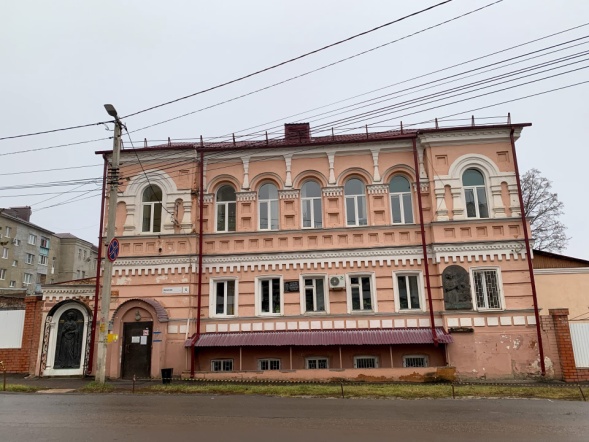 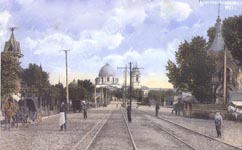 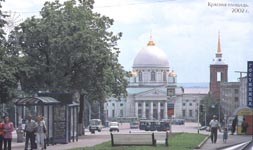 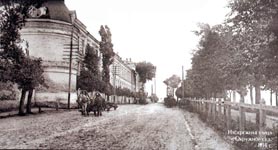 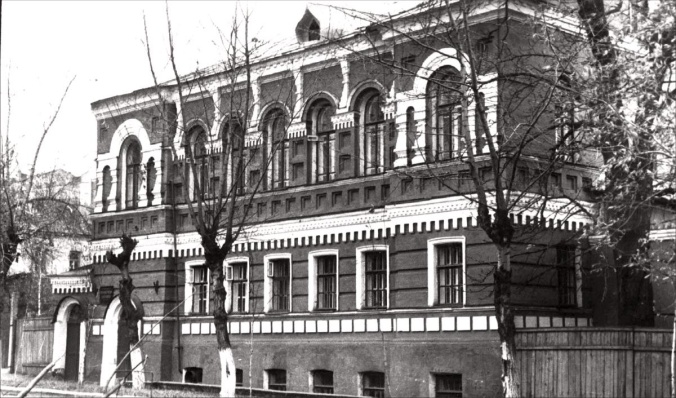 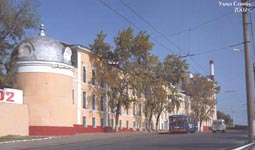 1